WORK IT!YOUR LEARNING IN ACTION STARTS HERE
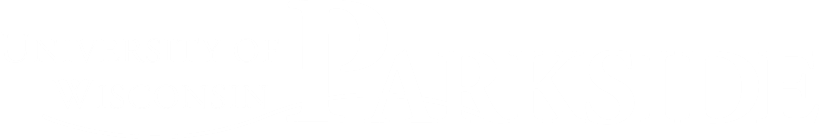 YOU ARE HERE
??
????
1
3
5
2
4
6
GRADUATION AND SUCCESS!
?
???
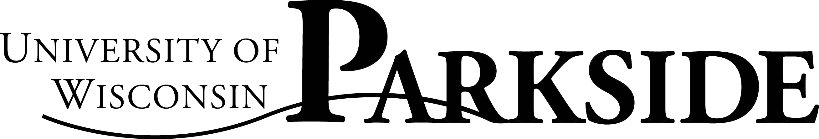 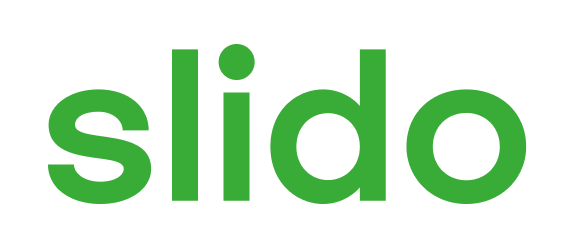 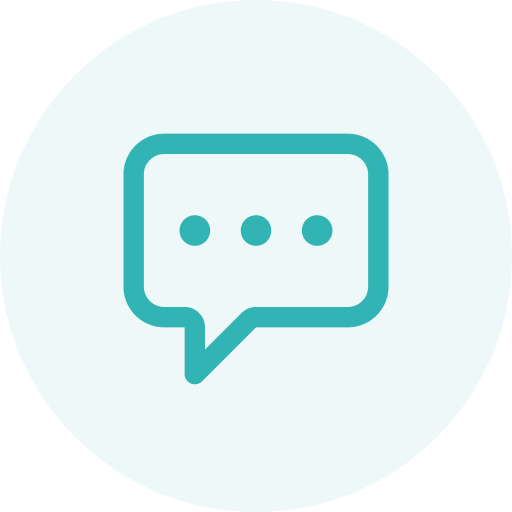 What are you most excited for on your path to graduation?
ⓘ Start presenting to display the poll results on this slide.
3
EXAMPLES
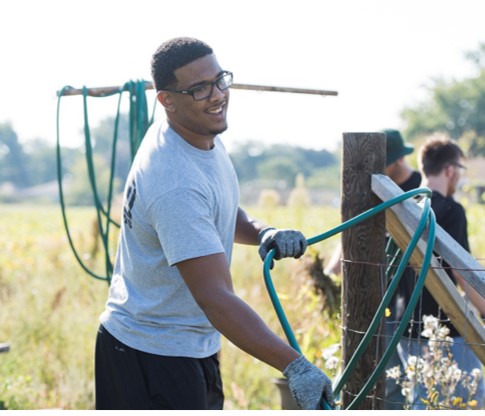 Internships
Campus employment
Community-based learning (CBL)
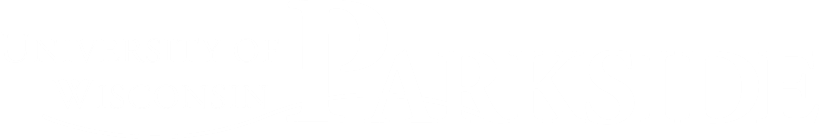 Internships
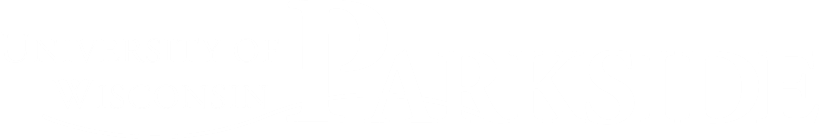 What is an 
internship?
6
Internship Options
Paid vs. unpaid
Summer/semester/continuing
Part time vs. full time
Academic credit
Potential for permanent employment
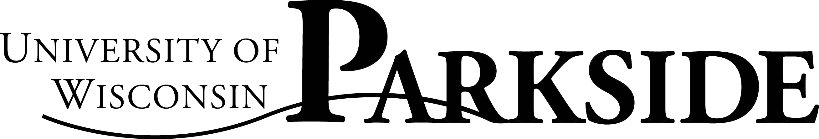 Campus Employment
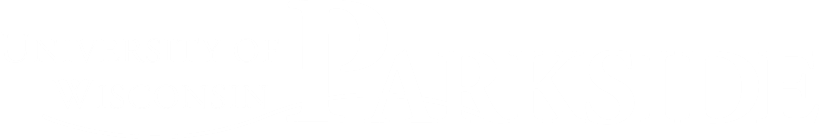 Benefits of Campus Employment
Flexible and convenient (right here on campus!)
Hands-on work experience
Personal and intellectual development
Take on leadership positions
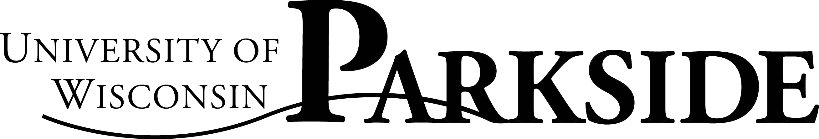 Student Employment Positions in…
Admissions
Advising & Career Center
Campus Concierge
Campus Activities & Engagement
Campus Technology Services
Creative Services
Disability Services
Dining Services
Housing & Residence Life
Library
Marketing and Communications
Parkside Academic Resource Center (tutoring)
Production Services
Student Center
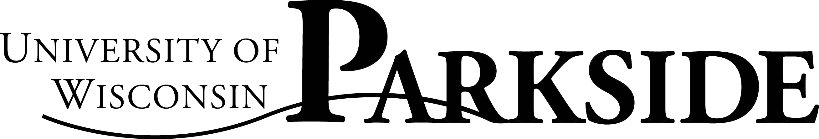 What Employers Say
78%
Employment no longer depends solely on degree or academic major, but more on
experience, practical sense, and ability to do the job
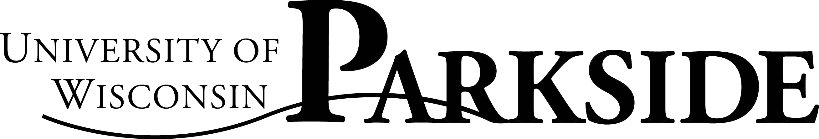 Find them on
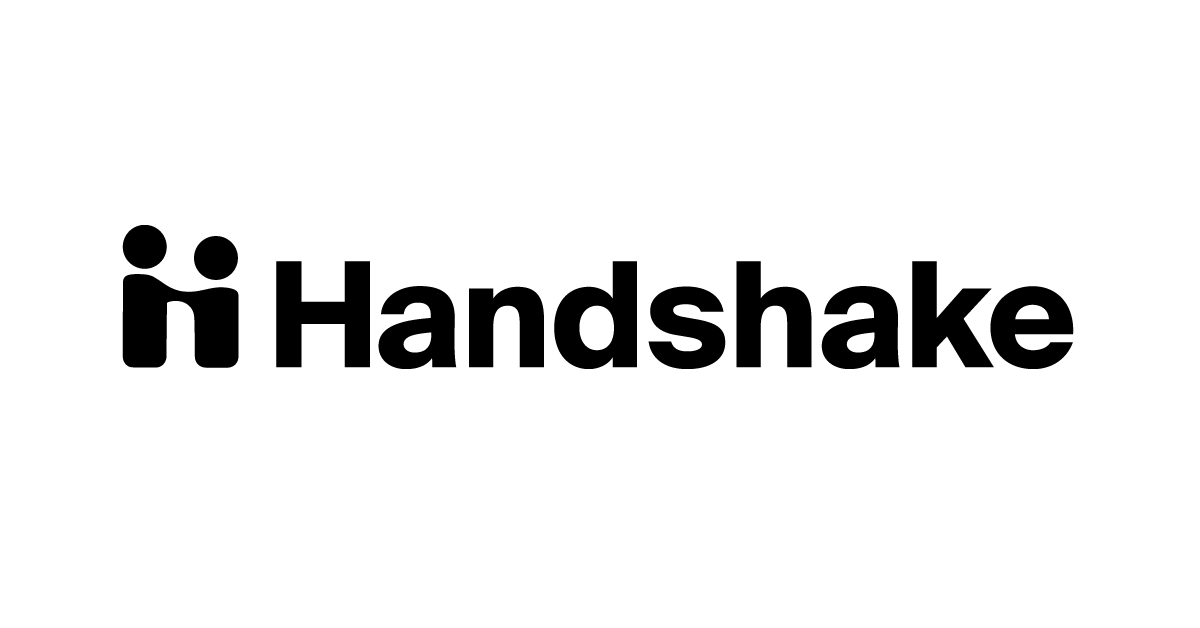 Watch your Ranger email for an invitation to join Handshake!
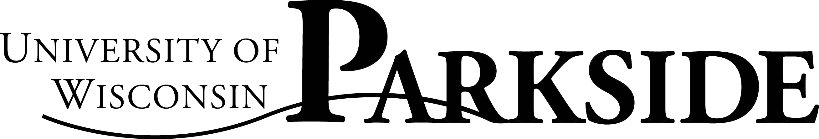 Community-based learning (CBL)
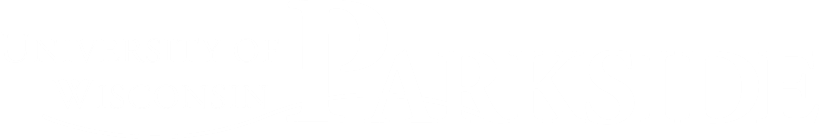 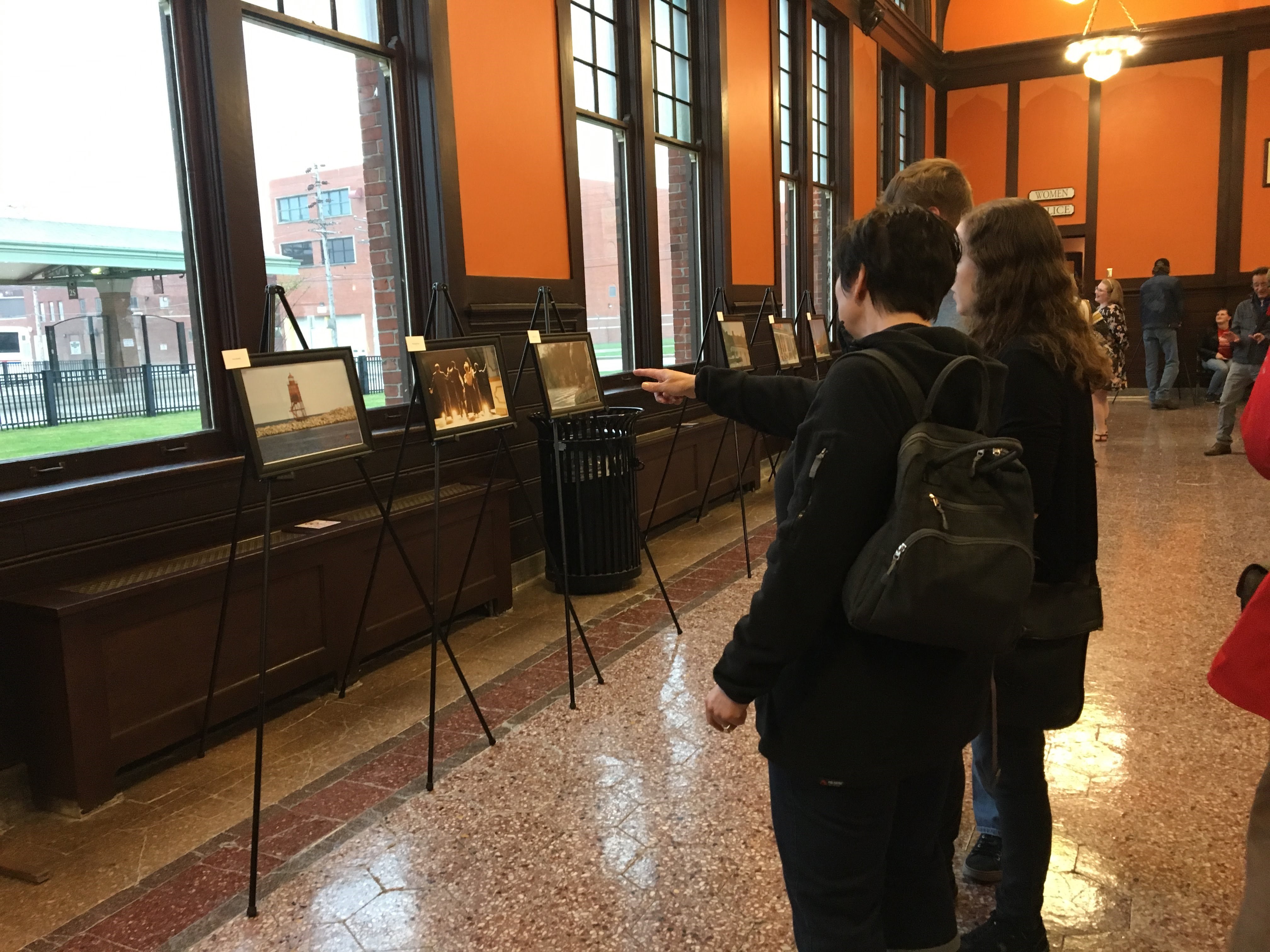 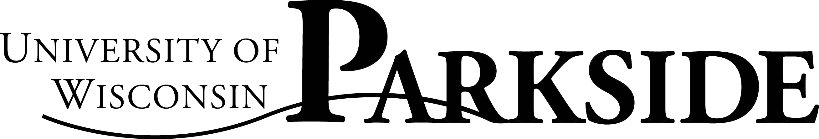 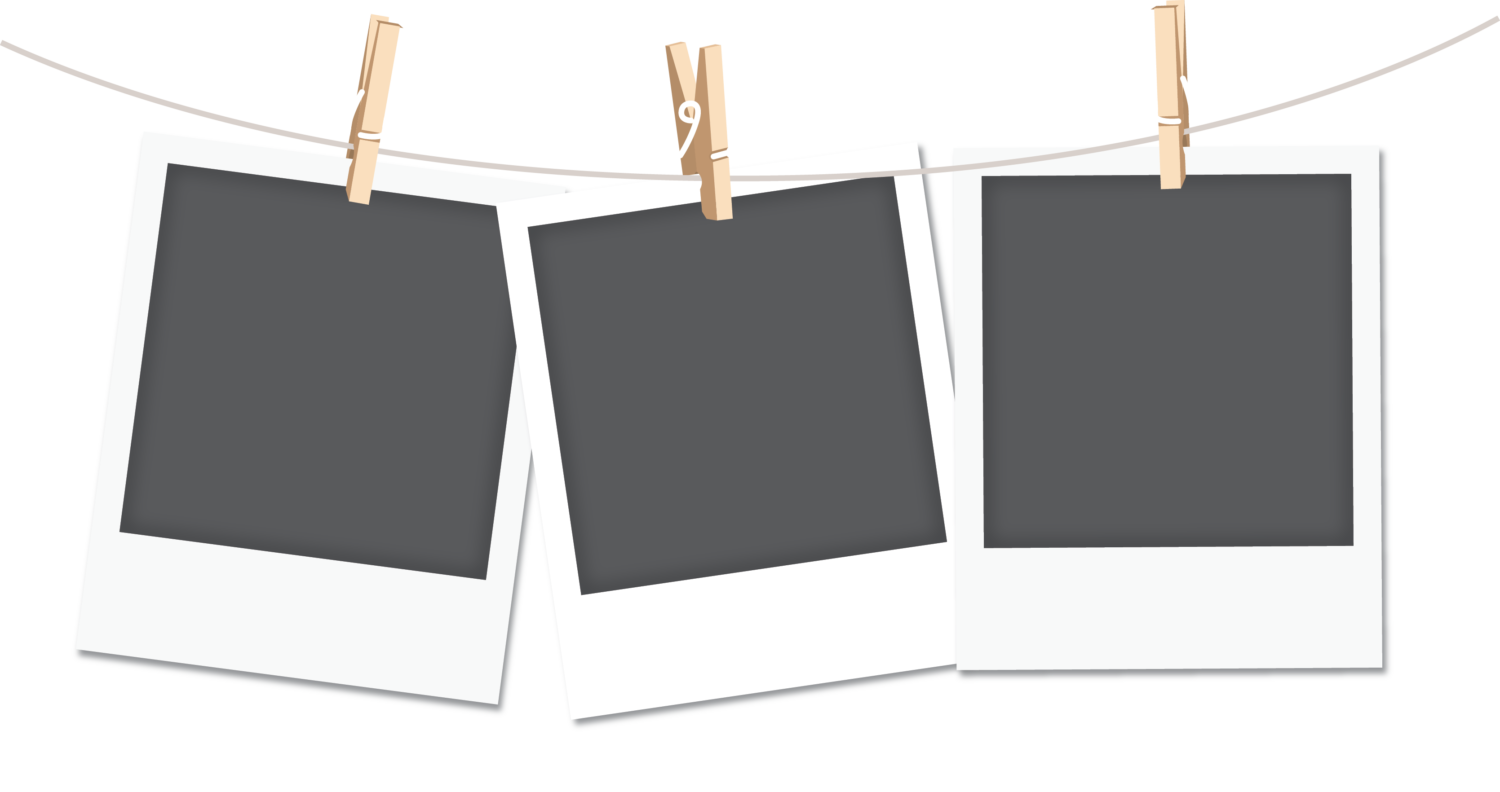 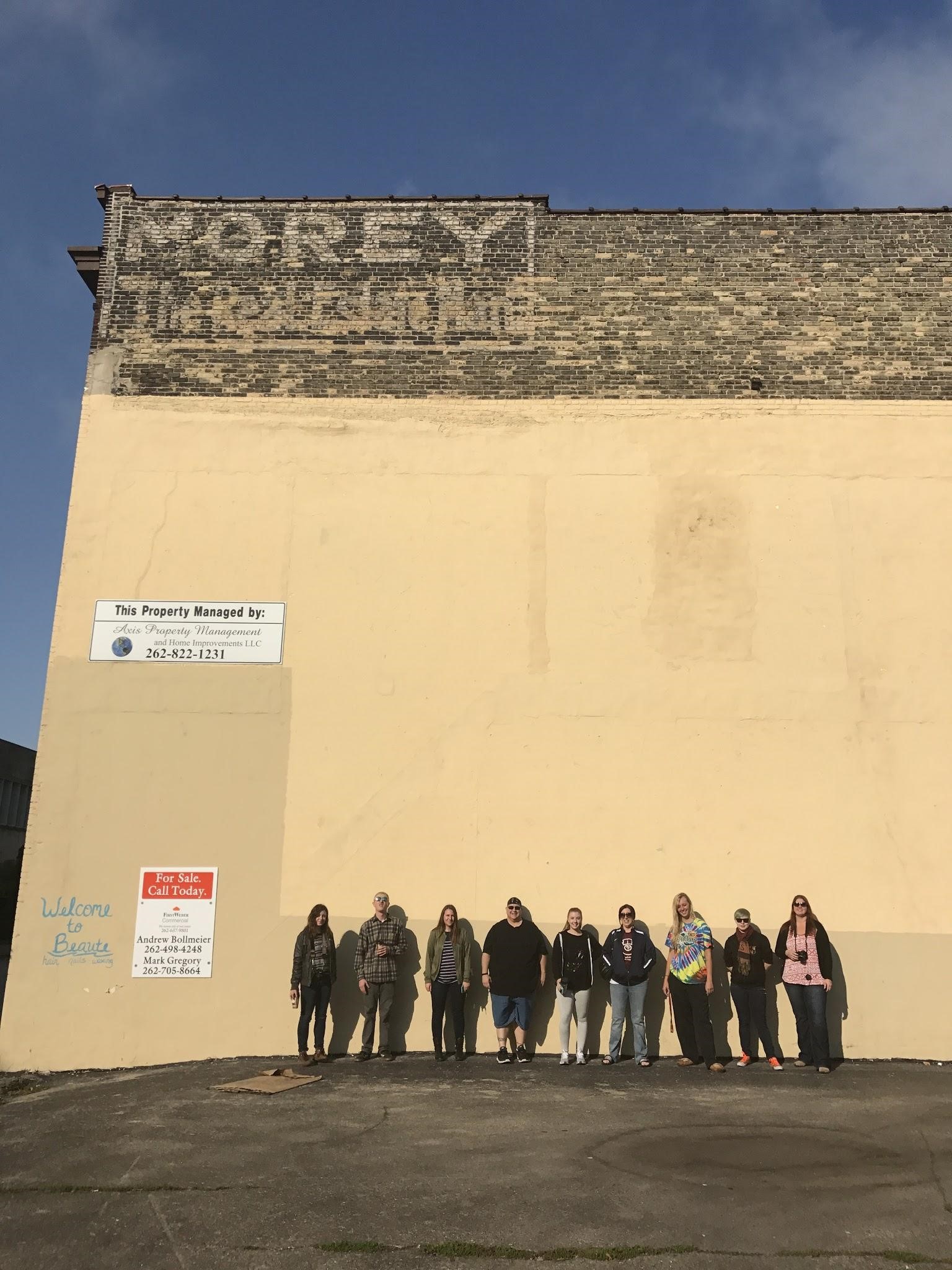 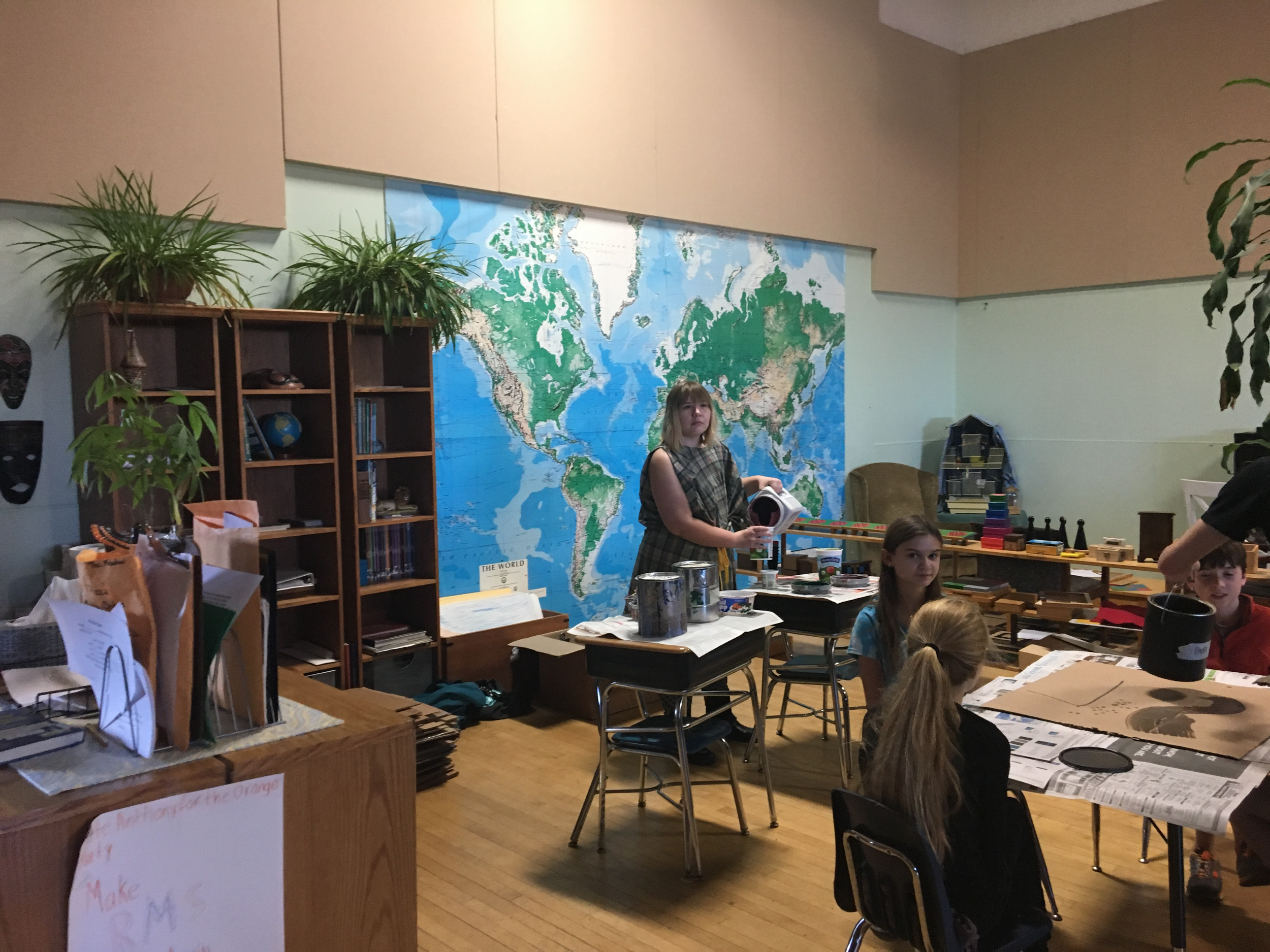 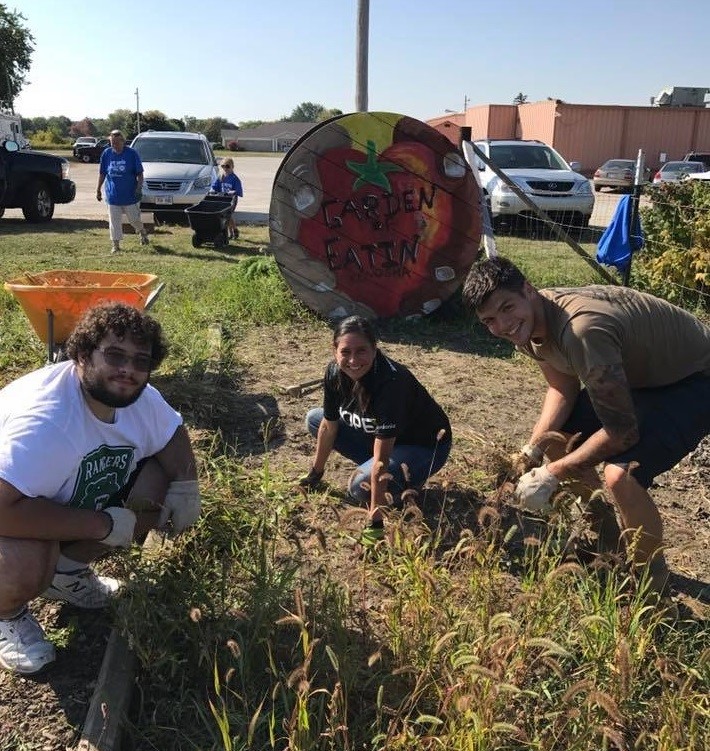 Art Students Designing a Mural on a Downtown Racine Building
Theater Student at 
the Racine Montessori School
Sport & Fitness Nutrition Students at the Garden of Eatin’
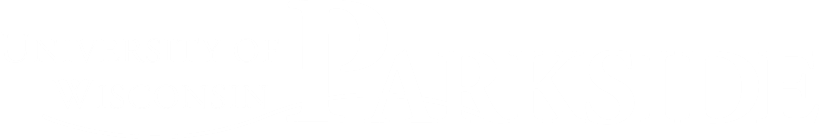 Students who take CBL courses are
1.5xmore likely to graduate.
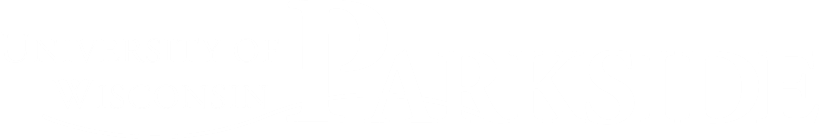 What students say
94%
CBL project enhanced their ability to communicate in real-world settings
92%
Community project helped them gain skills for future employment
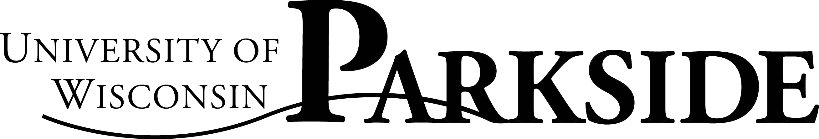 “
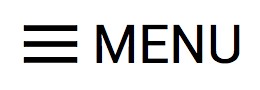 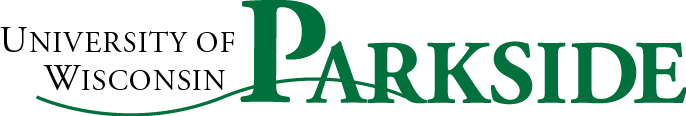 My work at the App Factory has taken me from a novice to one of the most proficient programmers on campus. I can do homework and school projects but it’s completely different than actually working for a real-life company and doing real-life work.
      - Kyle Zawacki, Computer Science Student
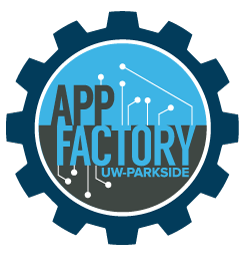 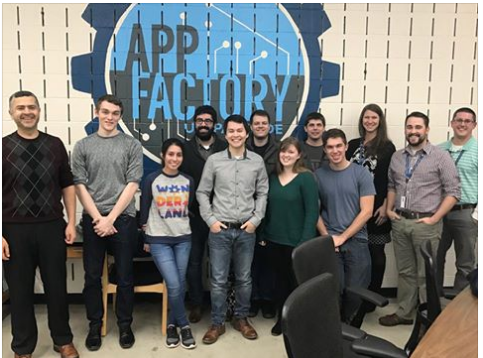 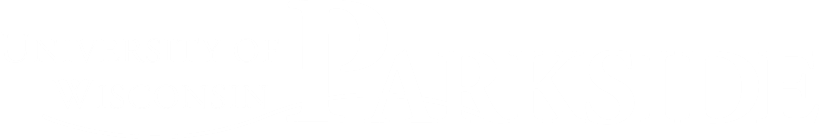 PROJECTS
Research
Marketing and strategic plans
Graphic and web page design
Database design
Security audits
GIS mapping
Communication plans
Personnel training
Conflict resolution
And more every year!
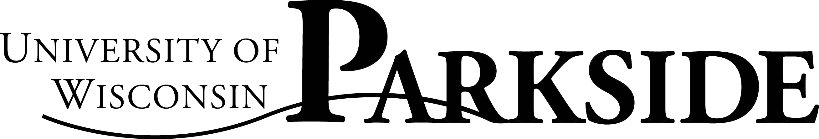 Community Engagement Certificate
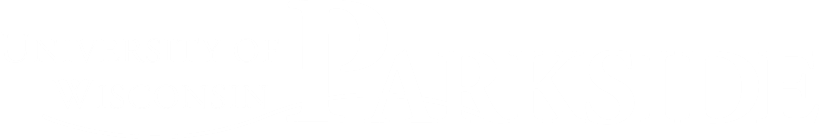 Community Engagement Certificate
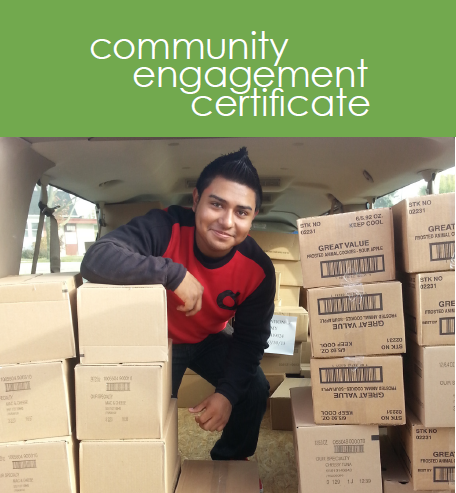 CBL 101 (3 Credits)
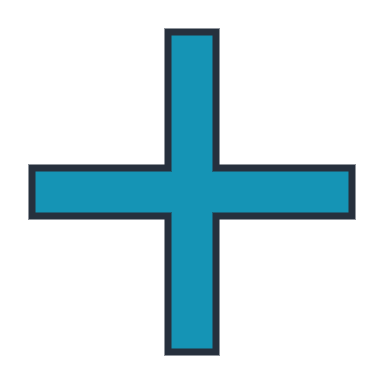 9 CBL Elective Credits
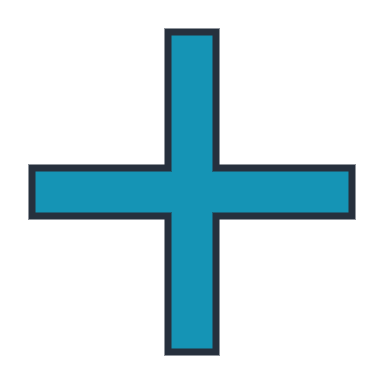 CBL 495 Capstone
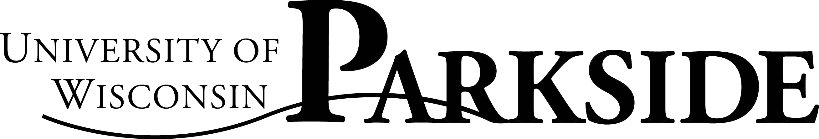 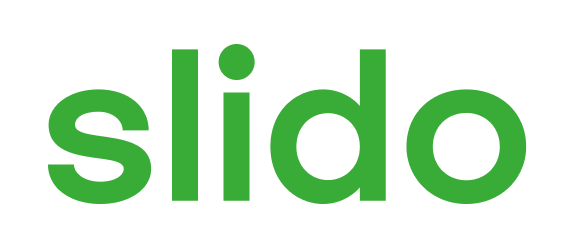 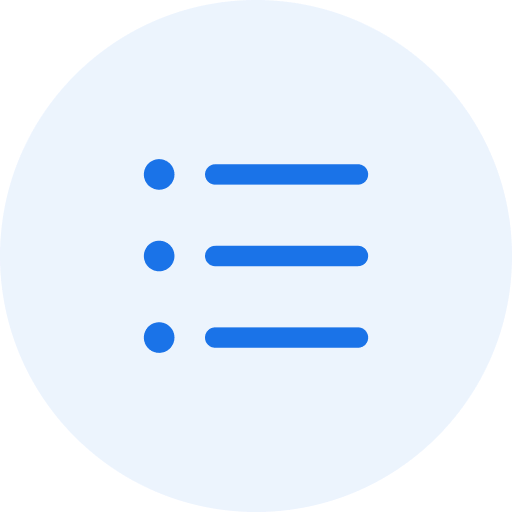 Which Learning in Action opportunities would you like to explore here at Parkside?
ⓘ Start presenting to display the poll results on this slide.
22
Thanks!
You can find us in the 
Alan E. Guskin Center for Community and Business Engagement Office
Kaila Bingen – bingenk@uwp.edu
Amy Garrigan – garrigan@uwp.edu
Debra Karp – karp@uwp.edu
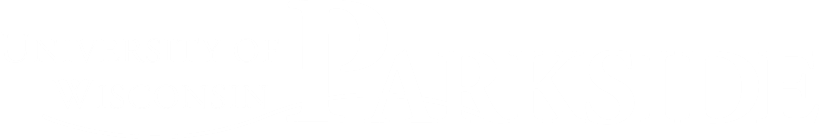 Credits
Special thanks to all the people who made and released these awesome resources for free:
Presentation template by SlidesCarnival
Photographs by Unsplash
24
Presentation design
This presentation uses the following typographies:
Titles: Amatic SC
Body copy: Encode Sans Semicondensed
Download for free at:https://fonts.google.com/specimen/Amatic+SC
https://fonts.google.com/specimen/Encode+Sans+Semi+Condensed
You don’t need to keep this slide in your presentation. It’s only here to serve you as a design guide if you need to create new slides or download the fonts to edit the presentation in PowerPoint®
25